Чудо маленькой жизни
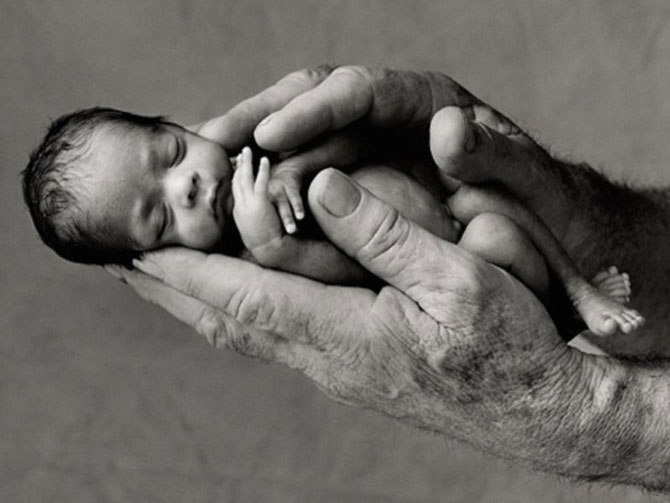 Дети – это чистые полотна разных форм и размеров, данные женщине и мужчине Богом… и смешивая краски физического, интеллектуального и духовного – родители в ответе за создание гармоничного произведения искусства.
Серж Гудман
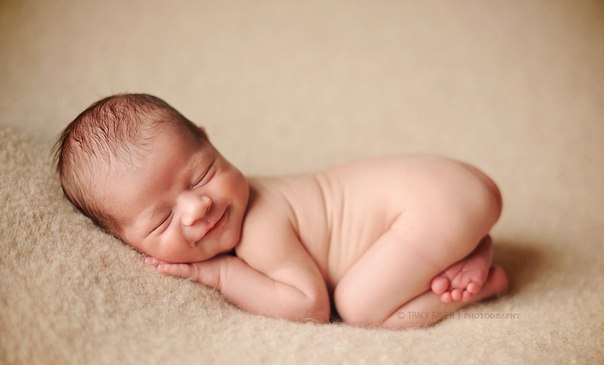 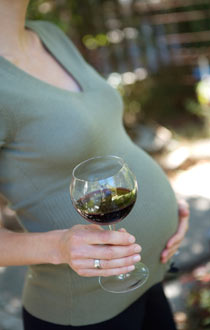 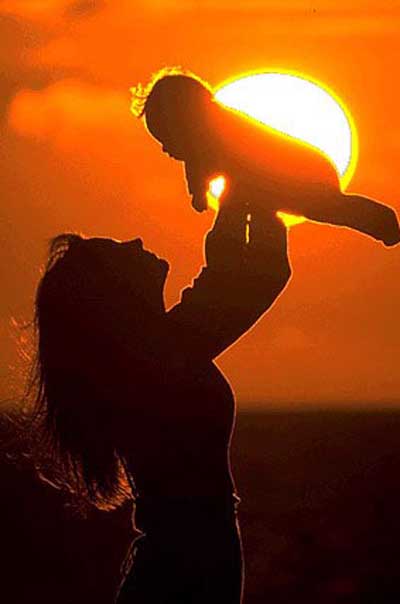 Дети как были, так и остаются, главным проектом нашей жизни, это зеркало, в котором отражается наш внутренний мир.